Test     (chí kvadrát)
2
[Speaker Notes: iiiiiiiiiiiiiiiiiiiiiiiiiiiiiiiiiiiiiiiiiiiiiiiiiiiiiiiiiiiiiiiiiiiiiiiiiiiiiiiiiiooooooooooooooooooooooooooooooooooooooooooooooooooooooooooiiiiiiiiiiiiiiiiiiiiiiiiiiiiiiiiii]
Test     (chí kvadrát)
2
Máme k dispozici náhodný výběr rozsahu n rozdělený do dvou znaků (znak 1, znak 2)
Úkolem testu je rozhodnout, zda jsou znaky na sobě závislé nebo nezávislé (zda znak 1 má vliv na znak 2)
Znak 1
Znak 2
Surová data
Kontingenční tabulka
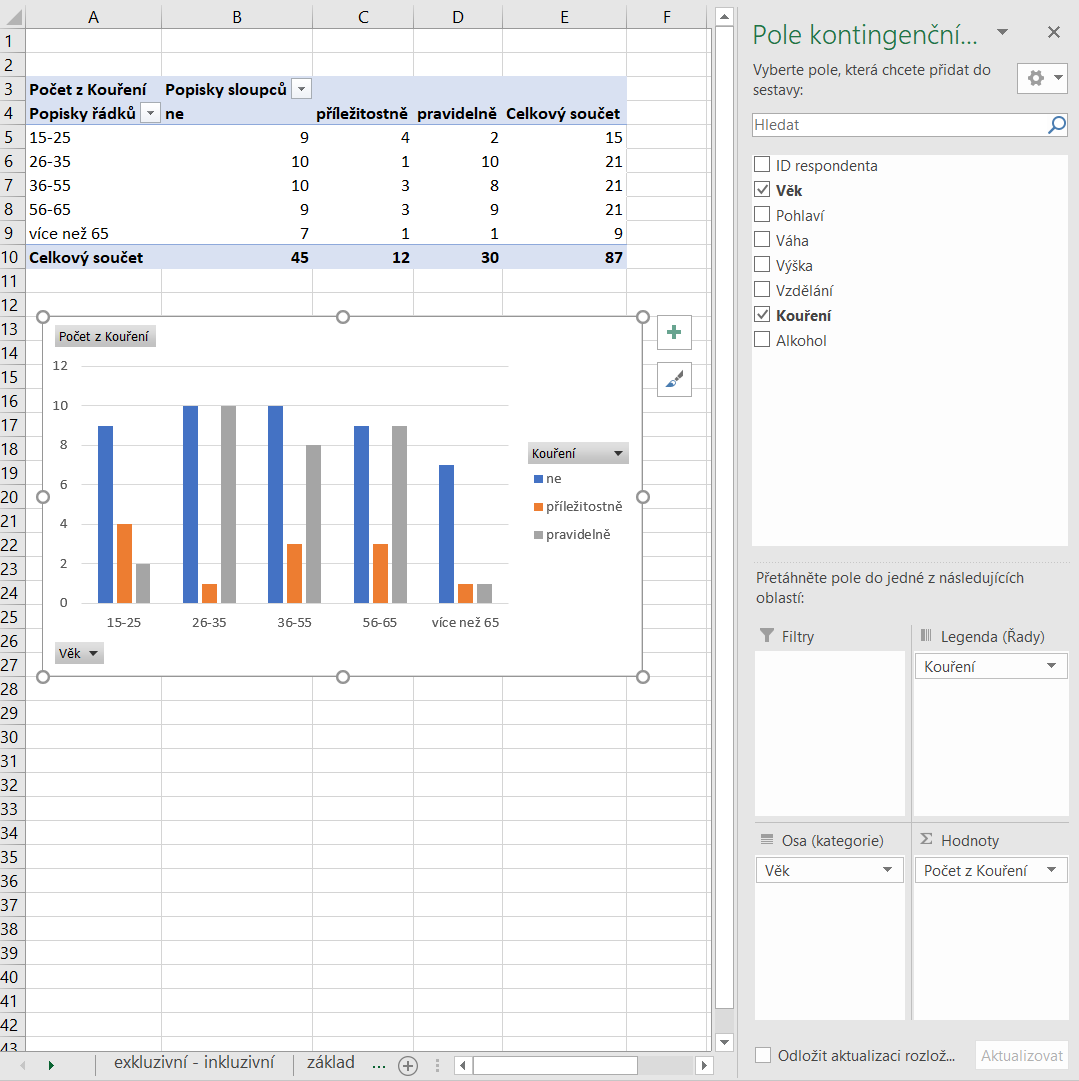 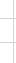 Hypotézy
Nulová hypotéza: znaky 1 a 2 jsou nezávislé
Alternativní hypotéza: mezi znaky 1 a2 existuje závislost
Postup výpočtu
Sestaví se tabulka skutečných (naměřených) relativních četností
Sestaví se tabulka očekávaných četností
Podmínky pro použití testu nezávislosti v kontingenční tabulce:
	- nejvíce 20 % teoretických četností může být menších než 5	- žádná teoretická četnost nesmí být menší než 1          Pro tabulku 2x2:	- n > 40	- pokud 20 < n < 40, pak je nutná úprava testového kritéria 		pomocí Yatesovy korekce	- pokud n < 20, pak použijeme Fisherův test
Vypočte se testové kritérium (dosazení do vzorce – výsledek hodnota)
Testové kritérium se srovná s kritickou hodnotou (tabulková hodnota, je potřeba zohlednit počet stupňů volnosti)
Je-li testové kritérium  kritická hodnota, potom  nezamítáme hypotézu o nezávislosti a nezávislost lze předpokládat
Kritické hodnoty testového kritéria chí-kvadrát
Příklad 1
2 vybrané otázky z dotazníku (2 znaky). Souvisí spolu dosažené vzdělání a péče o zrak?
1. Domníváte se, že se dostatečně pečujete o svůj zrak?
ano
ne
někdy

18. Nejvyšší dosažené vzdělání
základní
středoškolské
vyšší odborné
vysokoškolské
Sestaví se tabulka skutečných (relativních) četností
http://www.milankabrt.cz/testNezavislosti/index.php
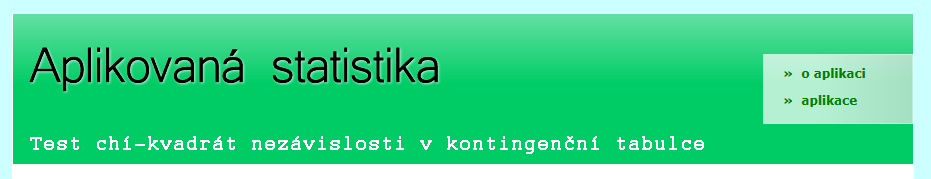 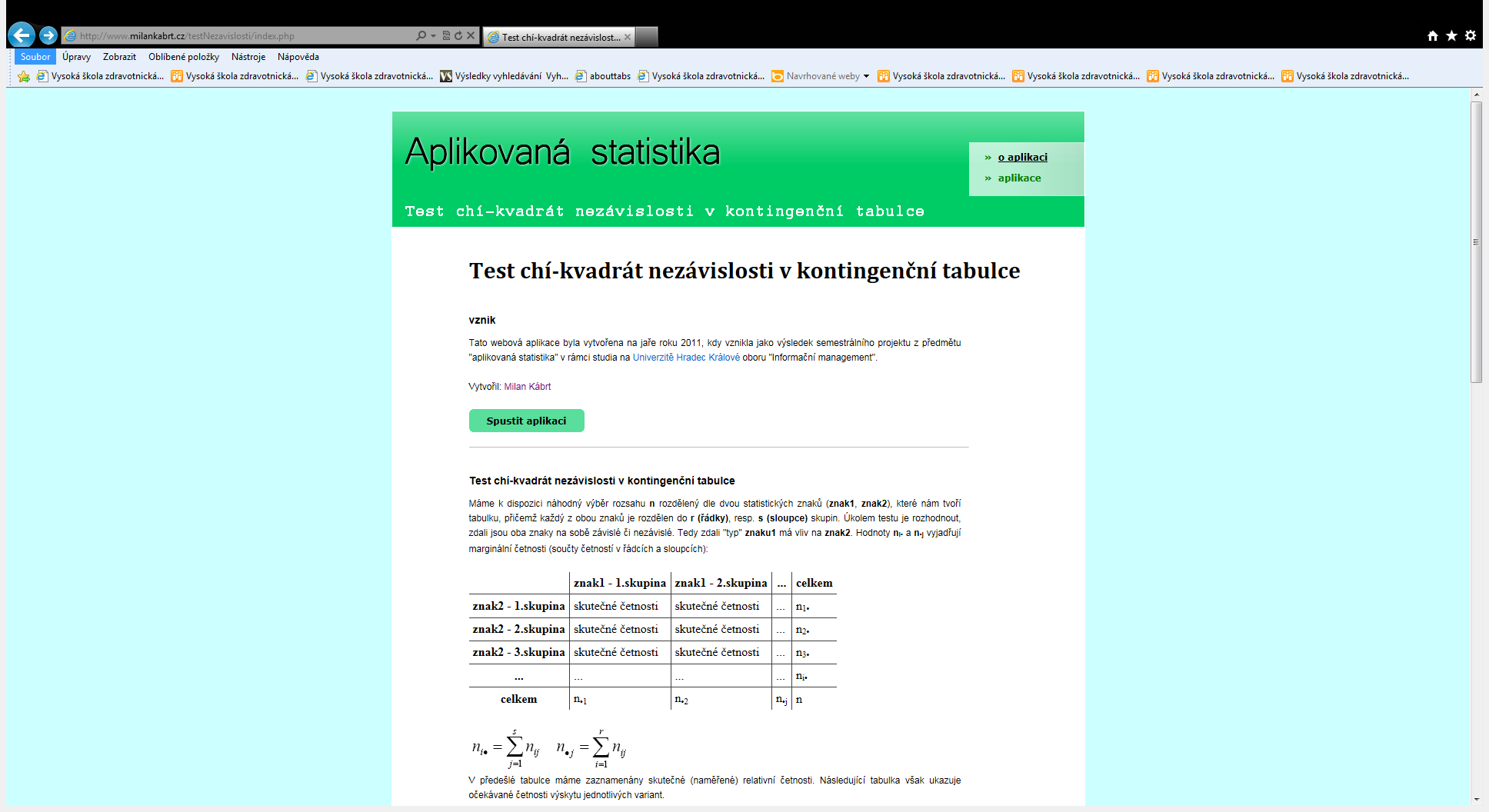 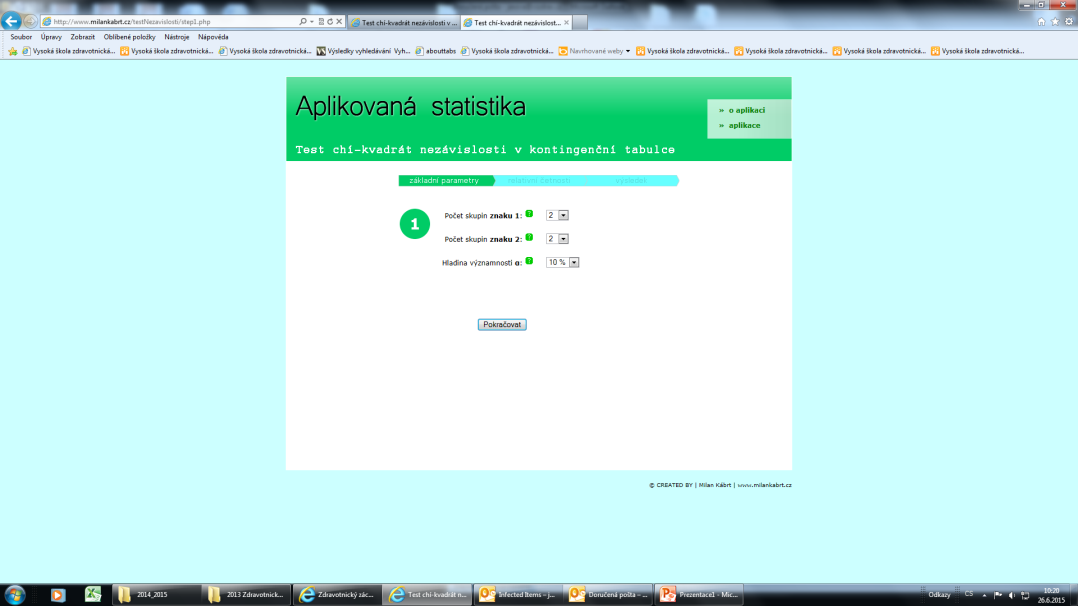 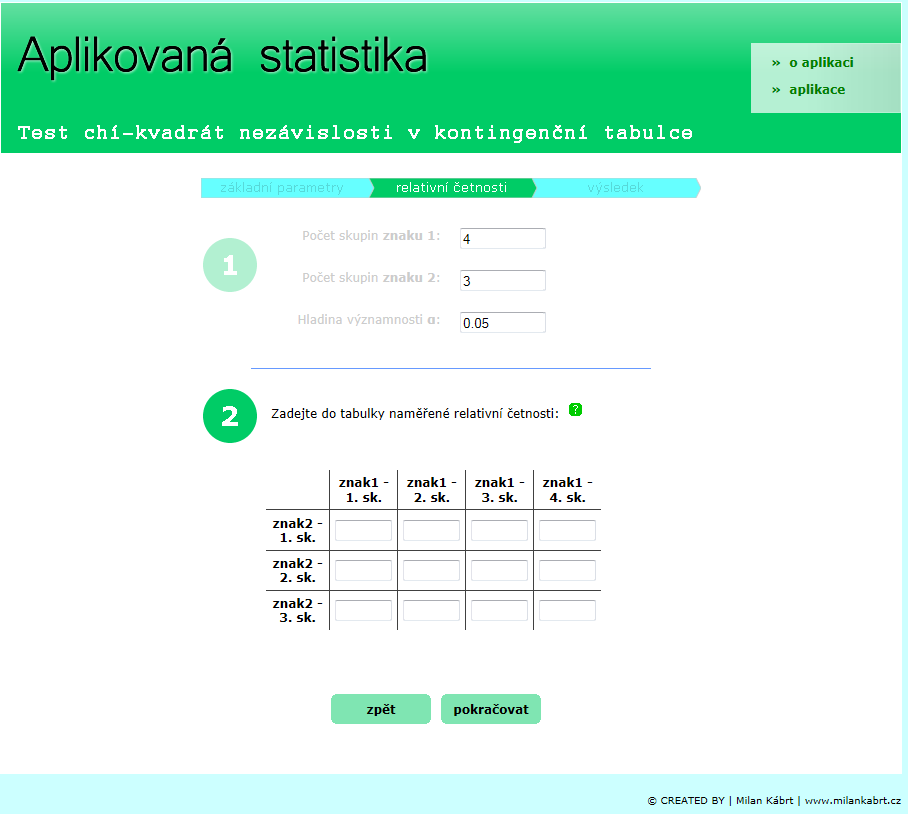 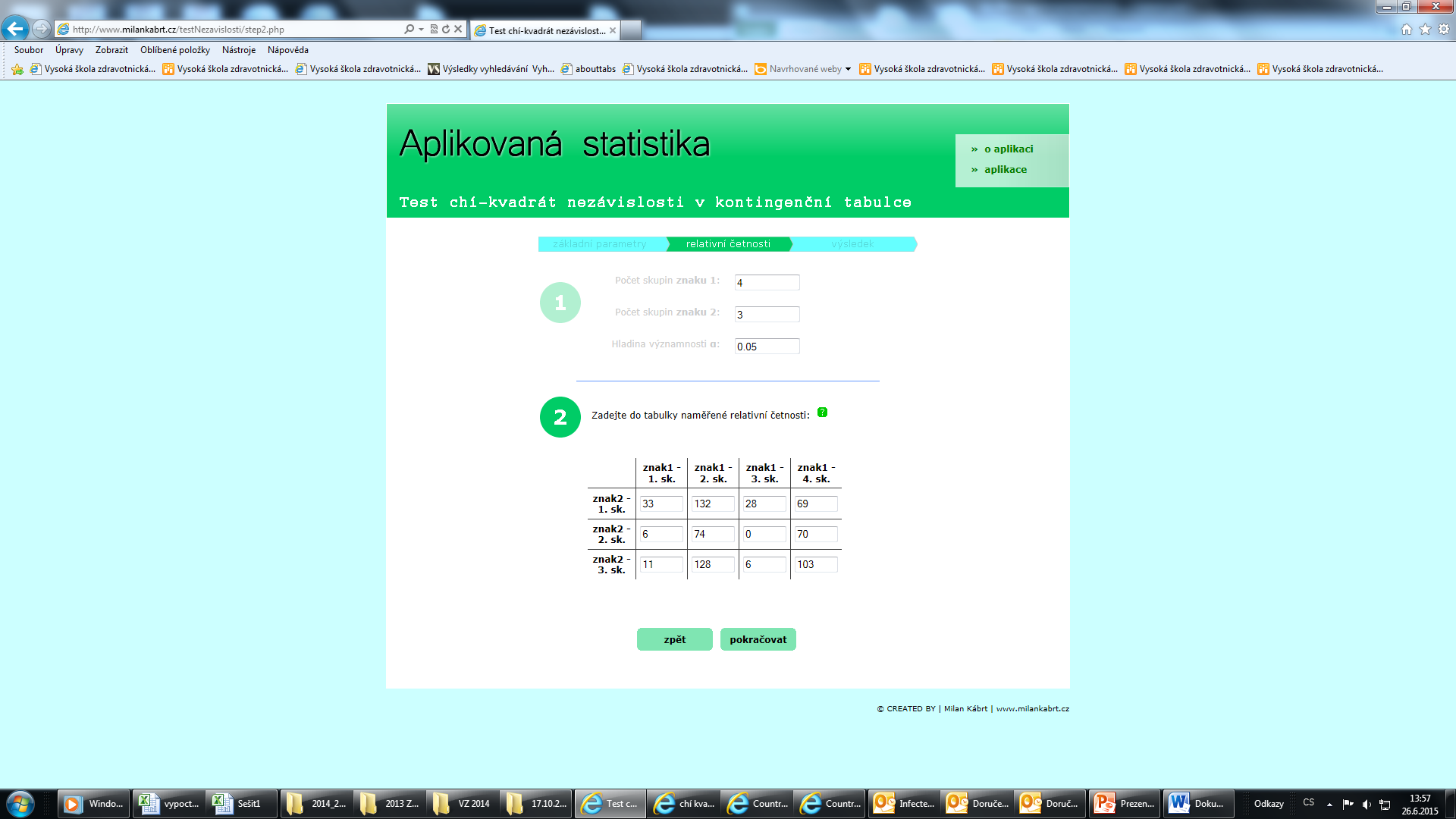 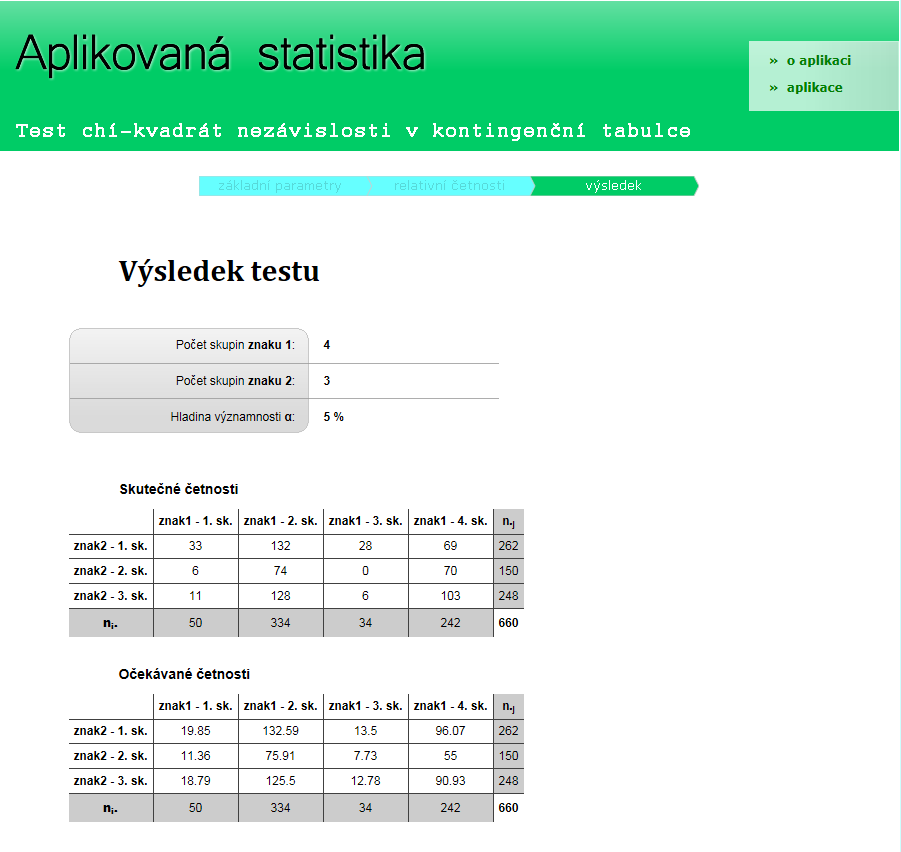 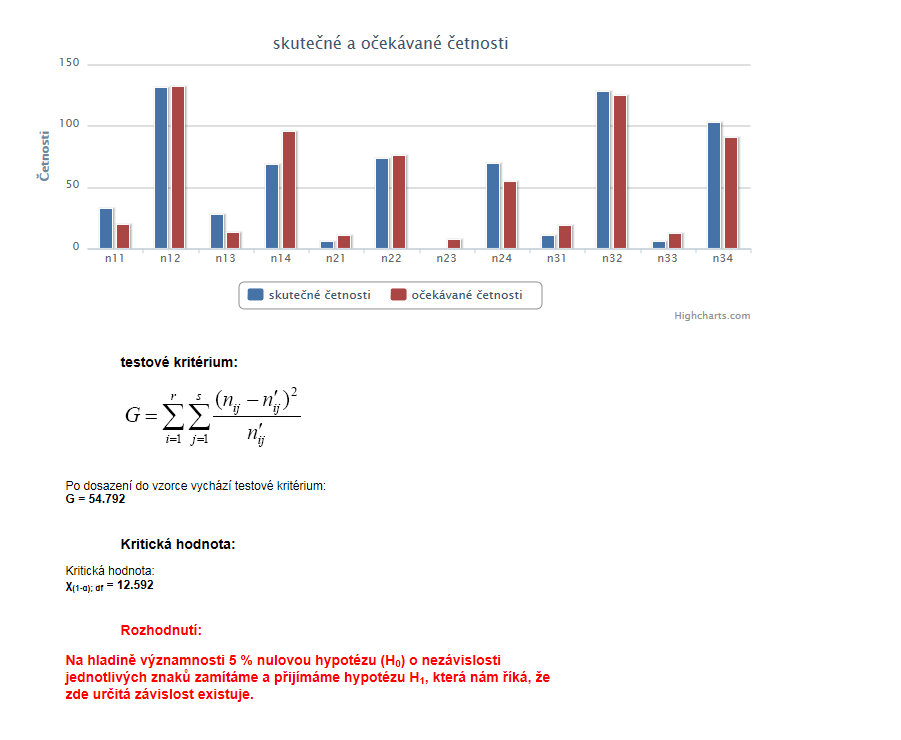 Bakalářská práce
Z našeho dotazníku vyplynulo, že péče o zrak a vzdělání jsou na sobě závislé veličiny. Závislost jsme ověřili pomocí kontingenčních tabulek a použili jsme test chí kvadrát. Kritická mez pro hladinu významnosti byla zvolena 0,05. Vypočtená hodnota testového kritéria je 54,792. Počet stupňů volnosti je 6, kritická hodnota pro 6 stupňů volnosti je 12,592. Protože kritická hodnota je menší než vypočtená hodnota, z provedeného testu vyplývá, že veličiny jsou na sobě závislé.
Korigovaný koeficient kontingence pomocí Pearsona
Cramerův koeficient
Korelace mezi hodnotami je podle … středně silná.
Příklad 2
2 vybrané otázky z dotazníku (2 znaky). Souvisí spolu pohlaví a péče o zrak?
1. Domníváte se, že se dostatečně pečujete o svůj zrak?
ano
ne
někdy

16. Pohlaví
žena
muž
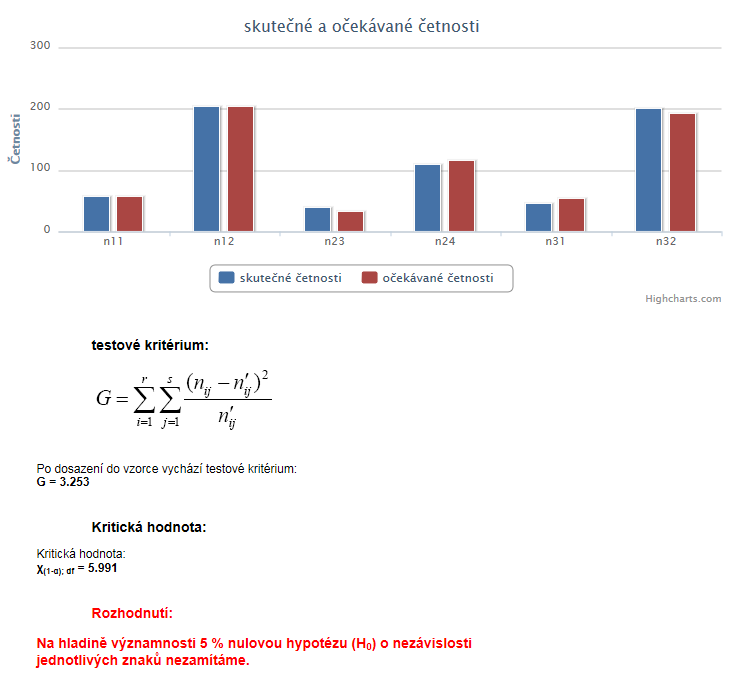 Bakalářská práce
Z našeho dotazníku vyplynulo, že péče o zrak a pohlaví na sobě nezávisí. Závislost jsme ověřili pomocí kontingenčních tabulek a použili jsme test chí kvadrát. Kritická mez pro hladinu významnosti byla zvolena 0,05. Vypočtená hodnota testového kritéria je 3,253. Počet stupňů volnosti je 4, kritická hodnota pro 4 stupně volnosti je 5,991. Protože kritická hodnota je větší než vypočtená hodnota, z provedeného testu vyplývá, že veličiny jsou na sobě nezávislé.
Nezávislost
Závislost
Skutečné četnosti


Očekávané četnosti
Skutečné četnosti


Očekávané četnosti








Testová statistika 	200
Kritická hodnota 	3,841
Pearsonův koeficient 	1
Cramerův koeficient 	1
Testová statistika 	0
Kritická hodnota 	3,841
Pearsonův koeficient 	0
Cramerův koeficient 	0
Korigovaný koeficient kontingence pomocí Pearsona
Cramerův koeficient
p hodnota - Excel
CHISQ.TEST (funkce)
Vrátí test nezávislosti. Funkce CHISQ.TEST vrátí hodnotu rozdělení chí-kvadrát (χ2) pro dané testové kritérium a příslušné stupně volnosti. Pomocí testů χ2 můžete určit, zda experiment potvrzuje předpokládané výsledky.

Syntaxe
CHISQ.TEST(aktuální,očekávané)

p<0,05  nezávislost zamítáme, určitá závislost existuje
p-hodnota
p-hodnota je nejmenší hladina významnosti, při které ještě zamítneme nulovou hypotézu

p-hodnota je pravděpodobnost, že při platnosti nulové hypotézy nabývá testová statistika své stávající hodnoty anebo hodnot ještě extrémnějších (nepříznivějších vůči   nulové hypotéze).